Our  Easter holiday
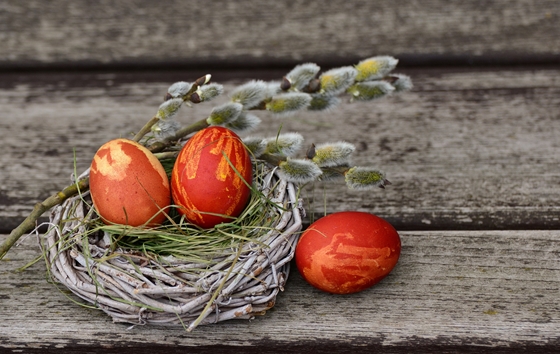 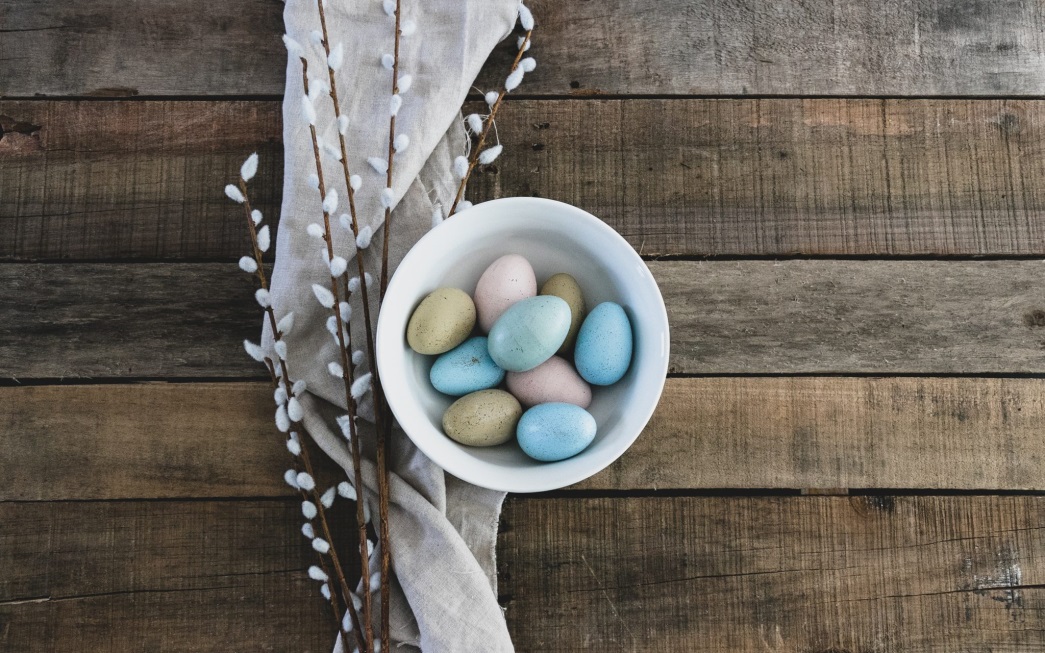 Preparing for Easter
Confession
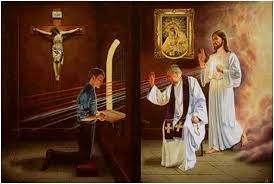 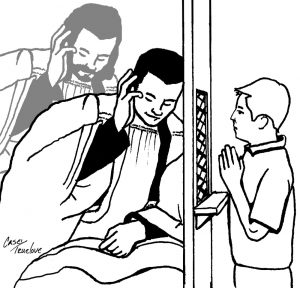 Easter Sunday
Consecration to food
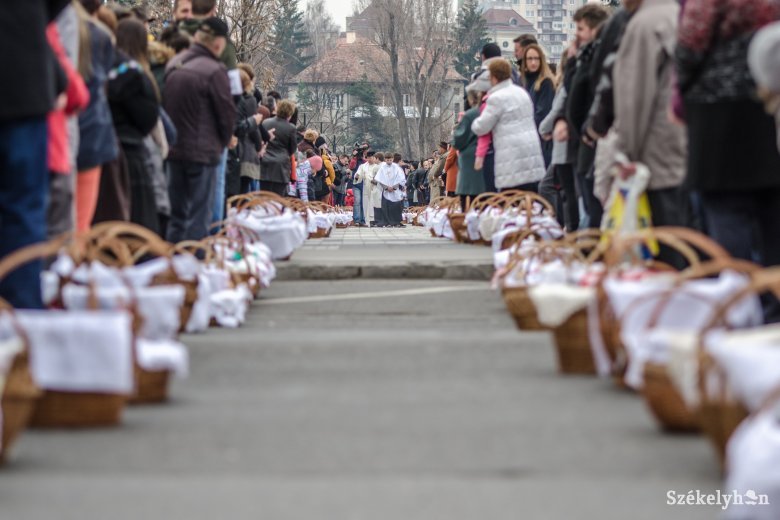 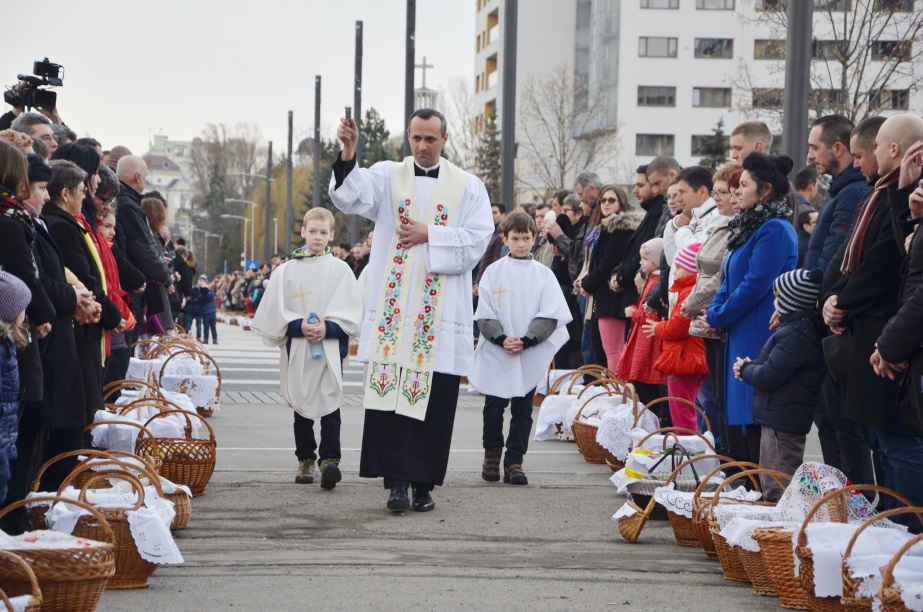 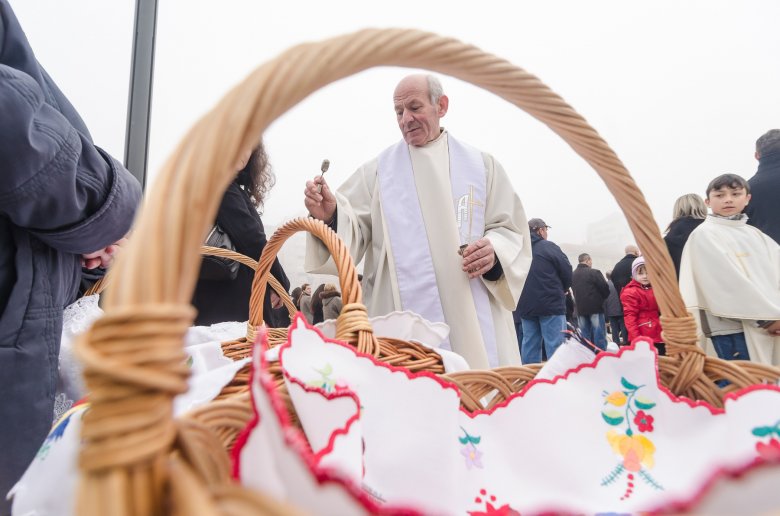 Easter food
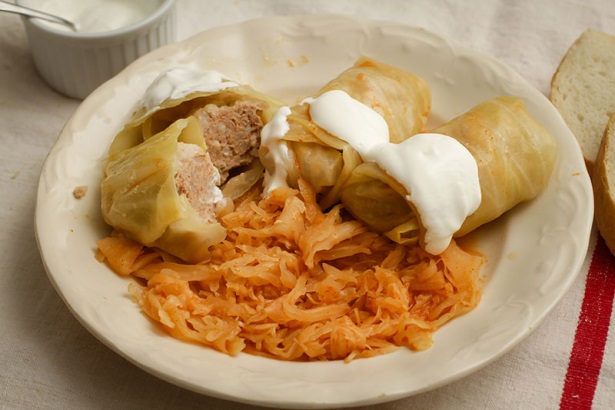 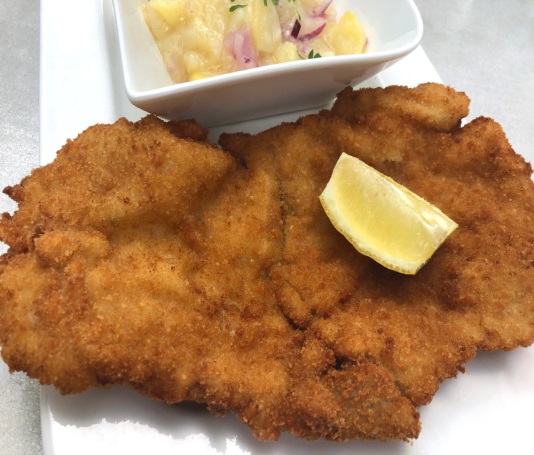 Sheep
Boiled eggs
Vienna
Ham
Stuffed cabbage
Sausage
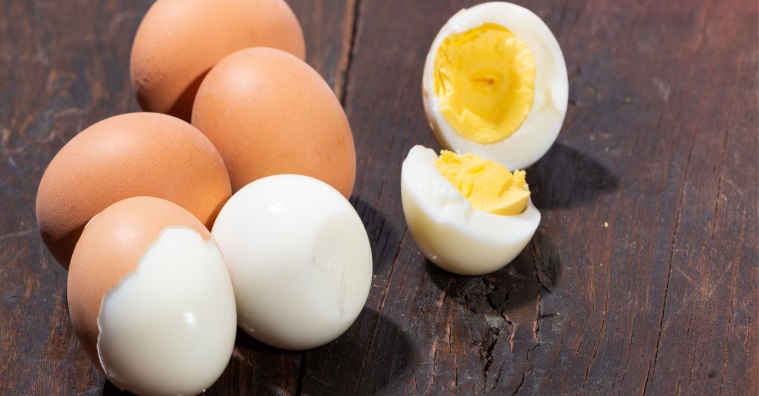 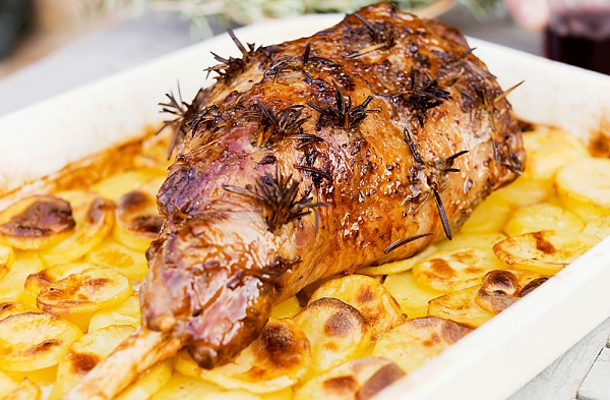 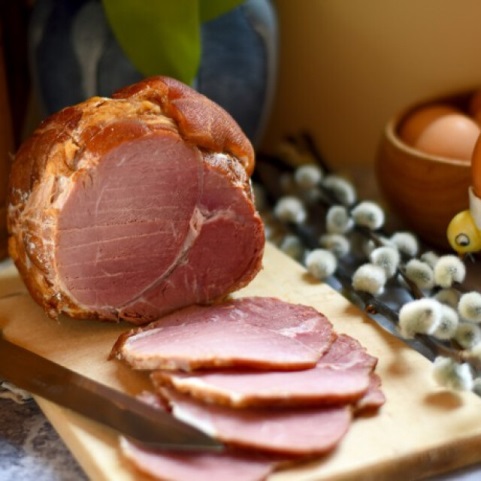 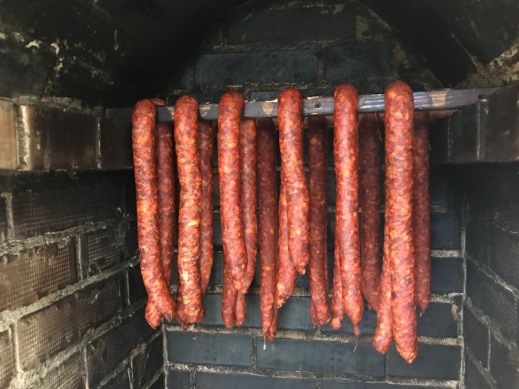 Dessert
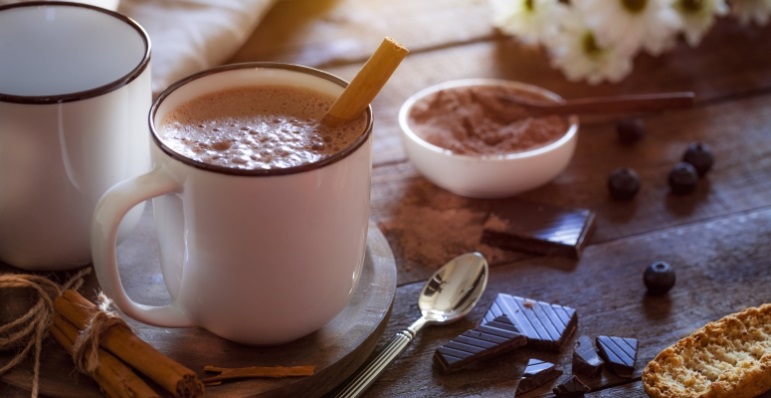 Brandy
Cake
Coffee with cocoa
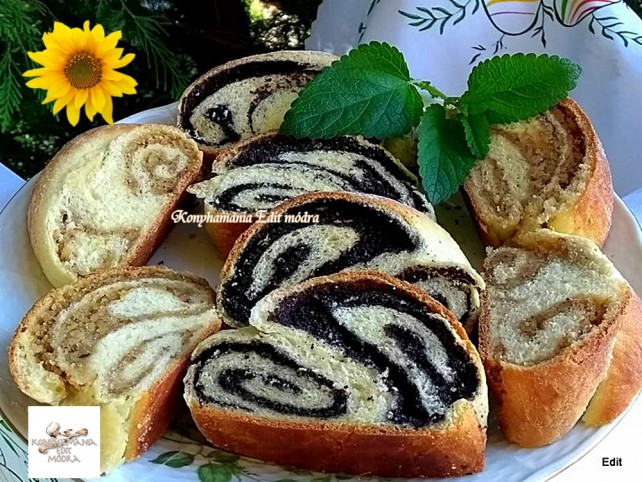 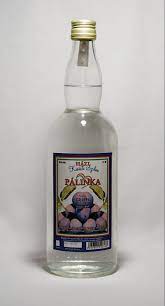 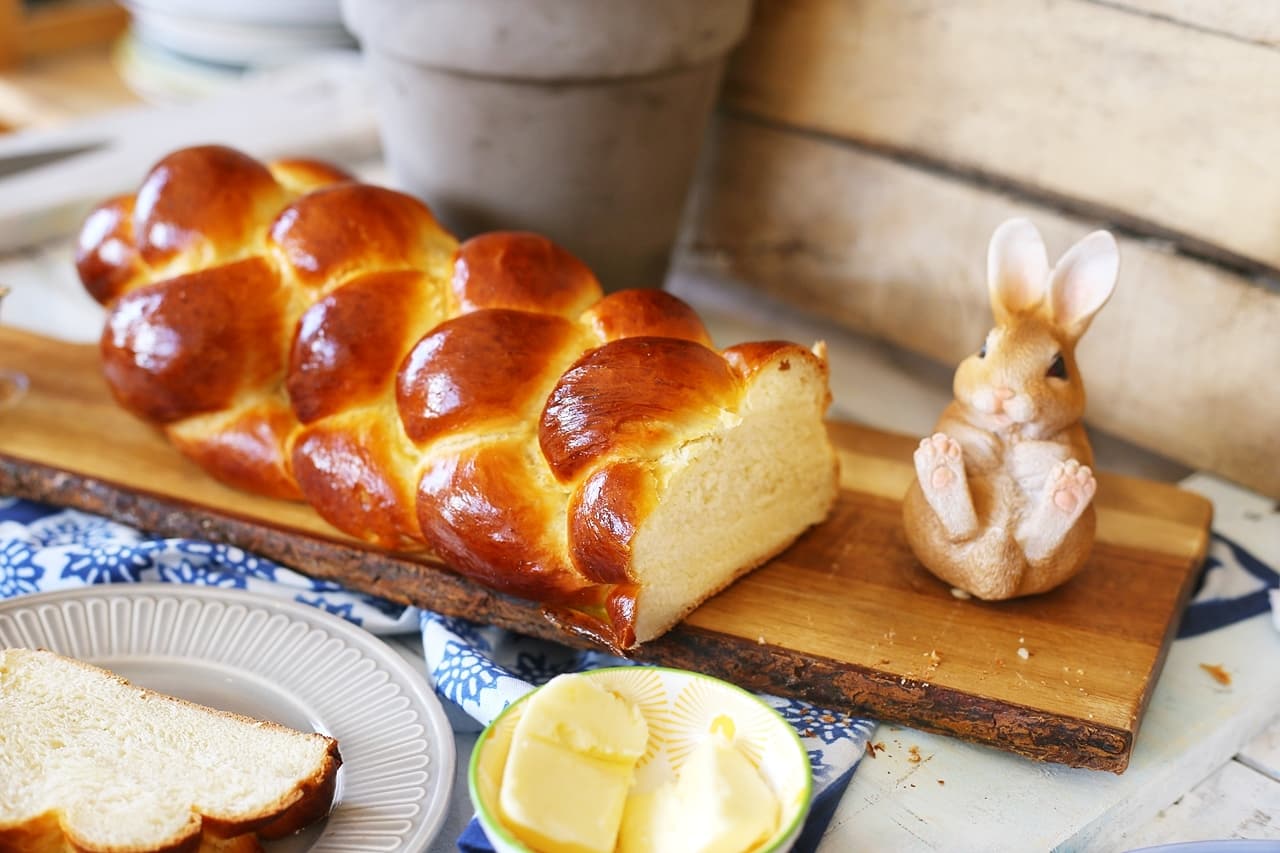 Easter Monday
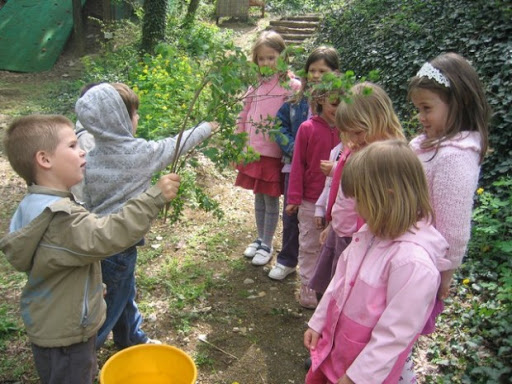 Watering
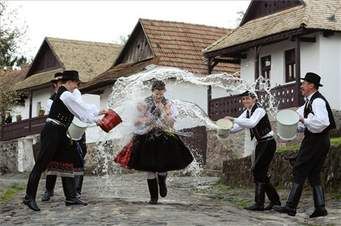 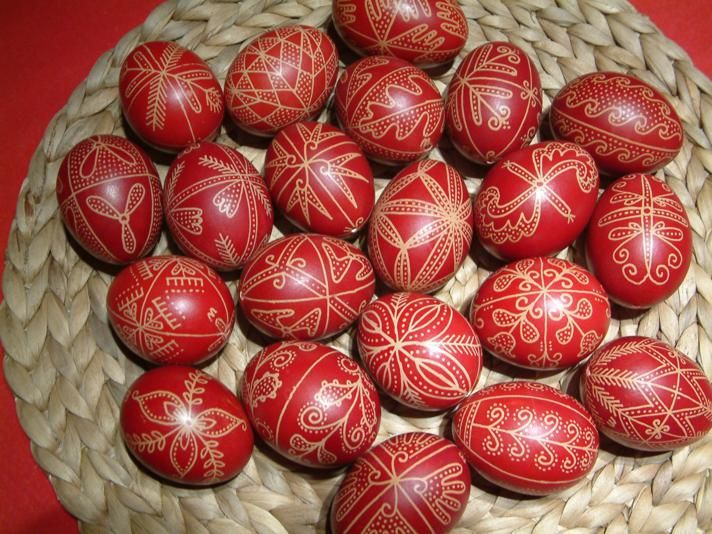 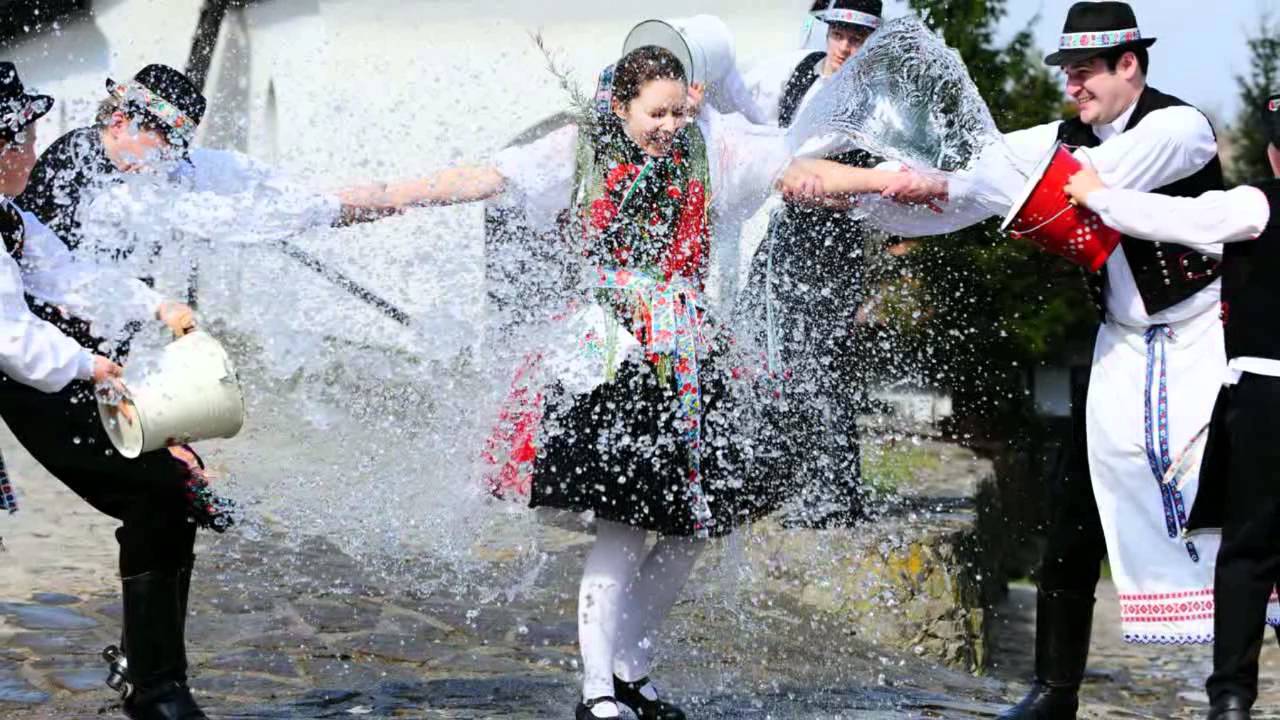 Creators
Hegedüs Noémi 
Pál Kitti
Sándor Piroska
Albert Kamilla